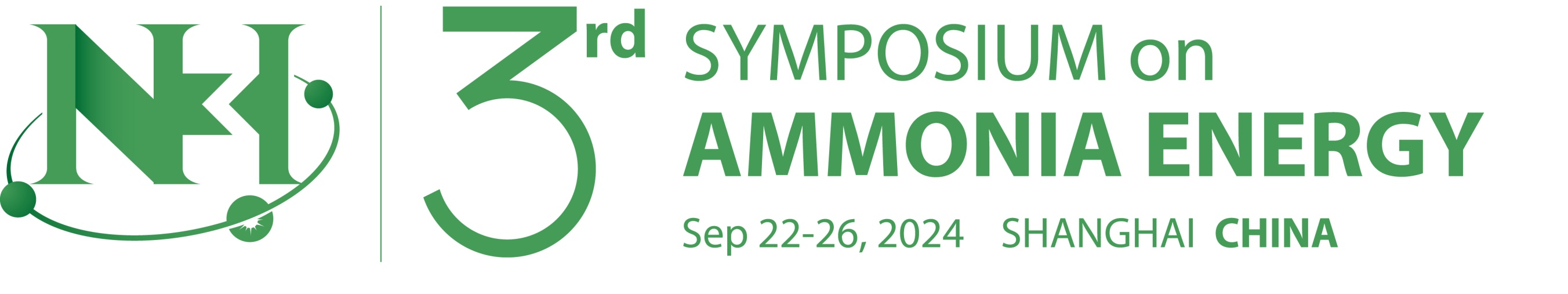 Stability Analysis and Active Control of Regenerative Chatter in 
Milling Considering Tool Bending
Author11, Author21, Author31
1 Affiliation1
2 Affiliation2
Introduction
Methods
Results and Discussions
Conclusions
Acknowledgement
Corresponding author: XX